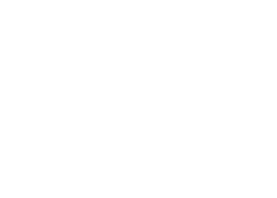 СПб ГБПОУ «Колледж Петербургской моды»
Роль школьного музея 
в патриотическом
и духовно-нравственном 
воспитании обучающихся
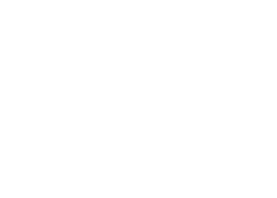 СПб ГБПОУ «Колледж Петербургской моды»
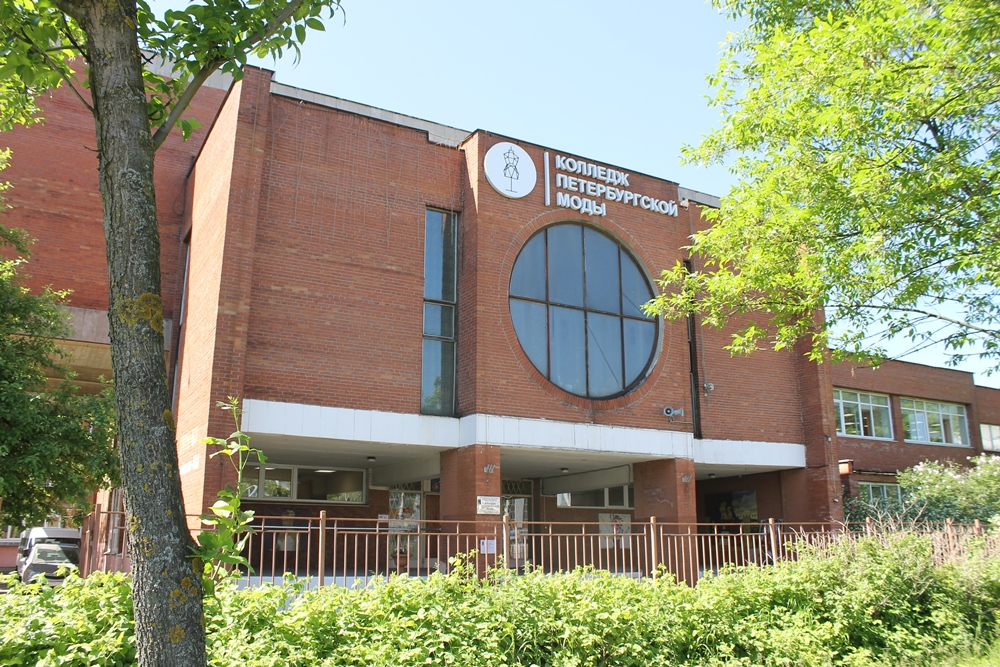 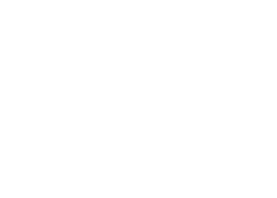 Музей «История живет в музее нашем»
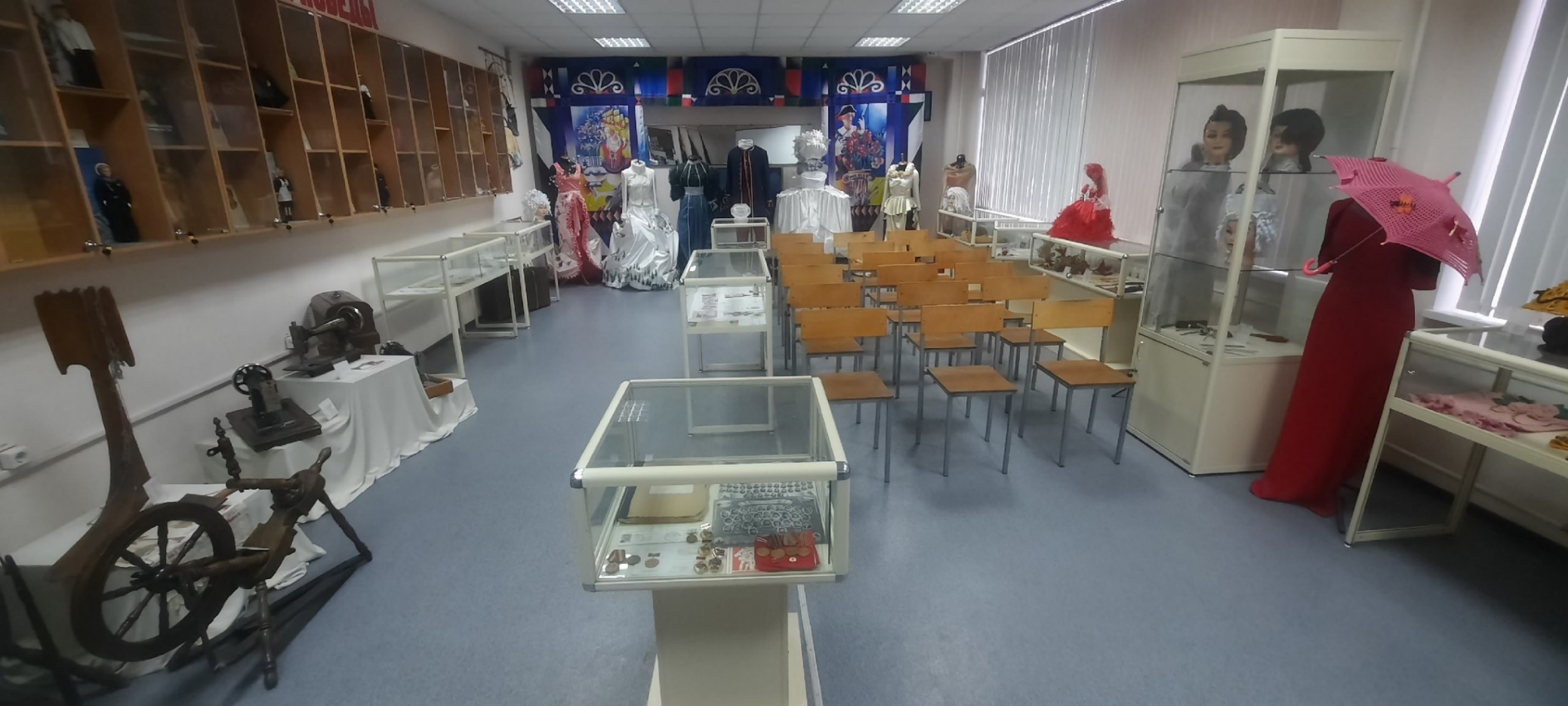 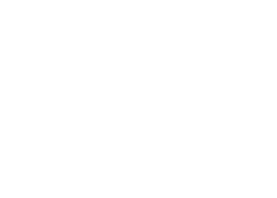 Музей «История живет в музее нашем»
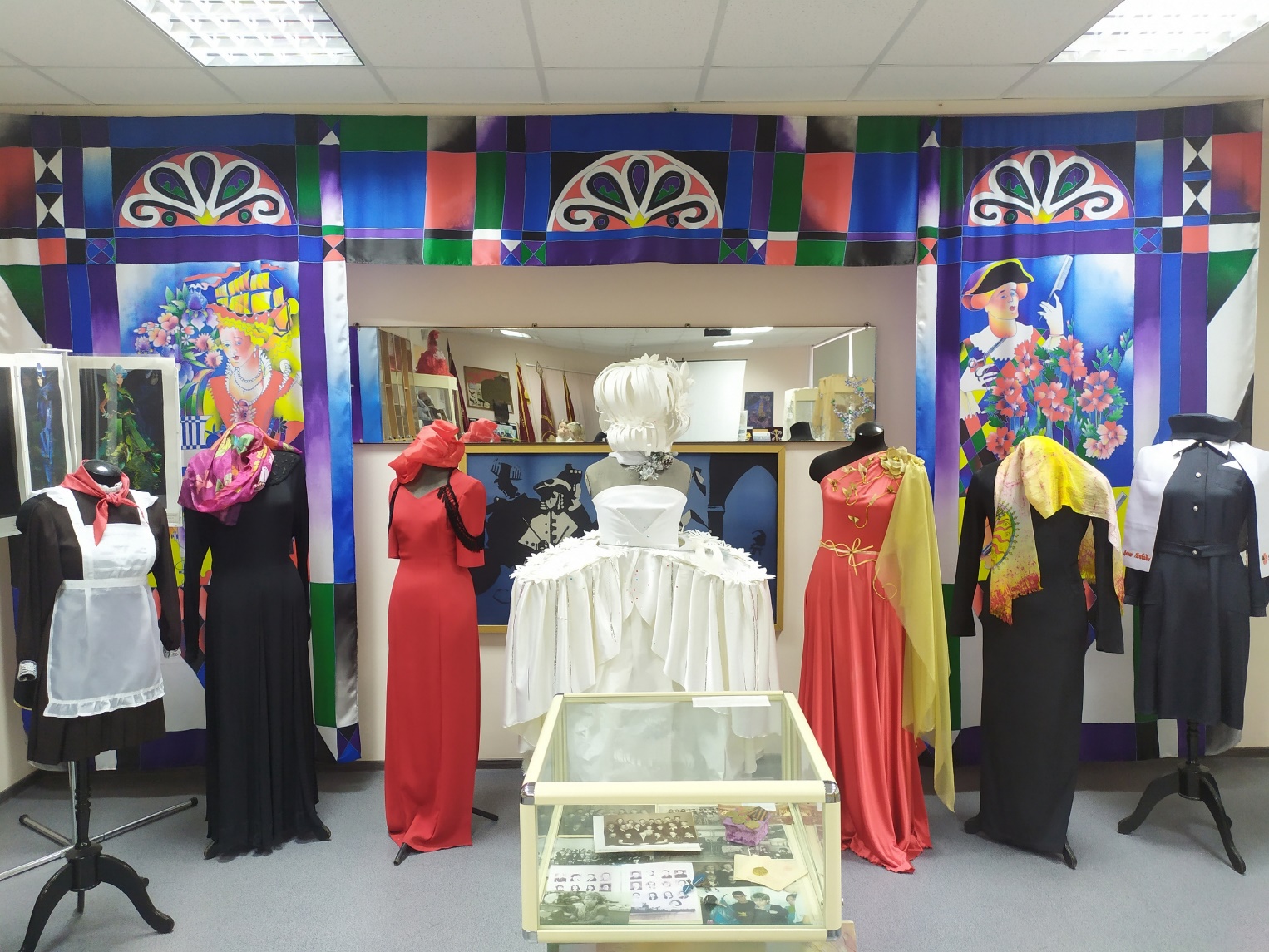 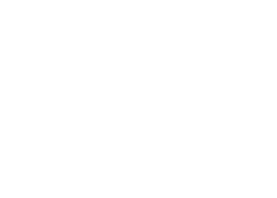 Музей «История живет в музее нашем»
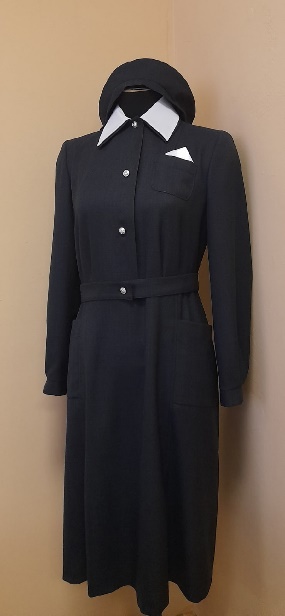 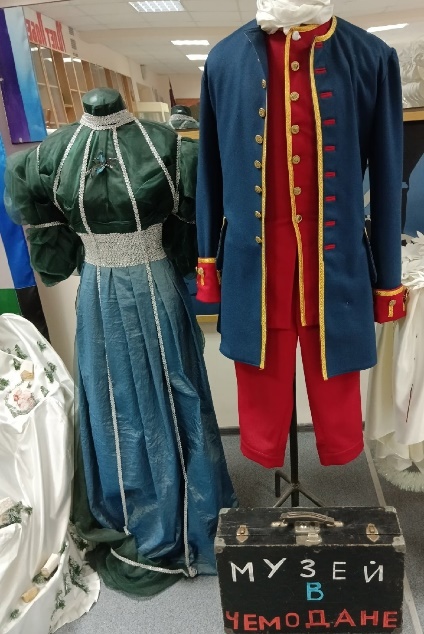 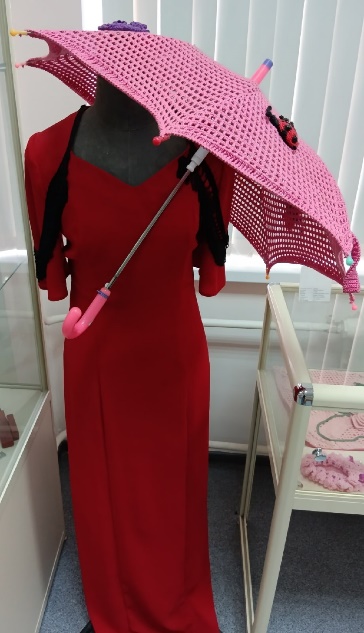 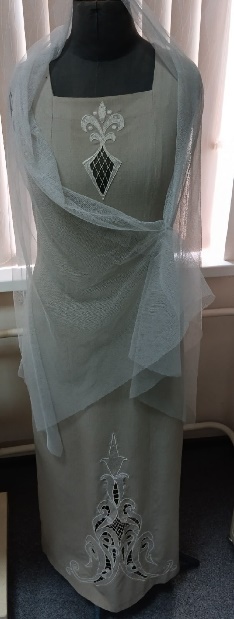 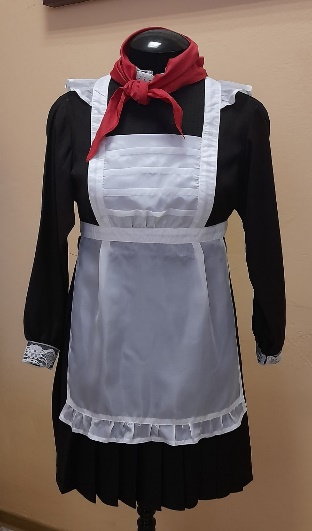 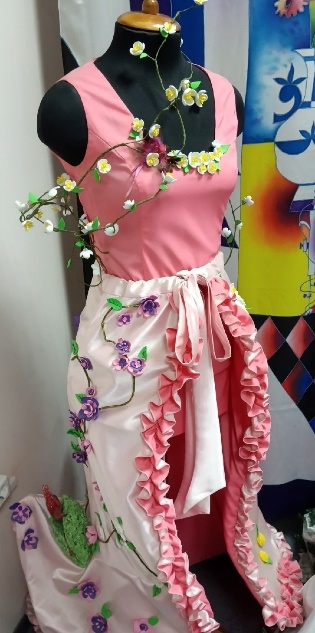 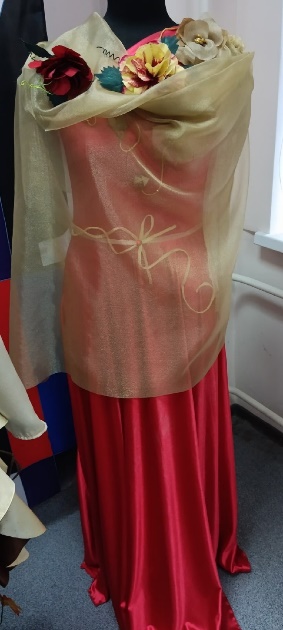 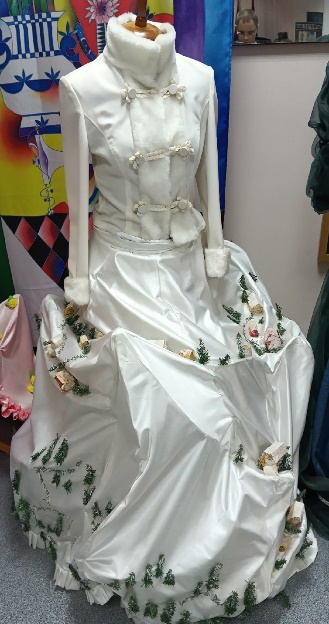 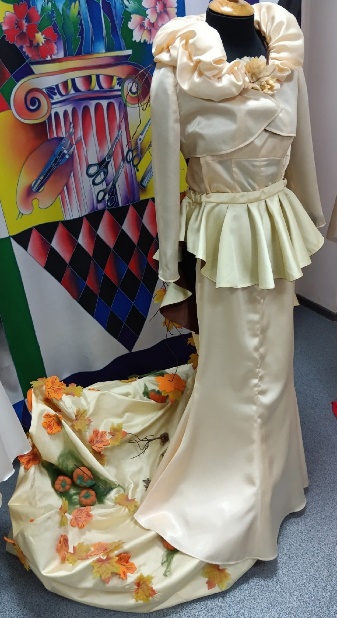 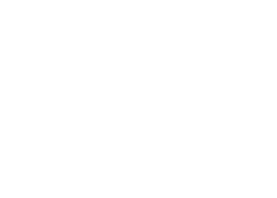 Музей «История живет в музее нашем»
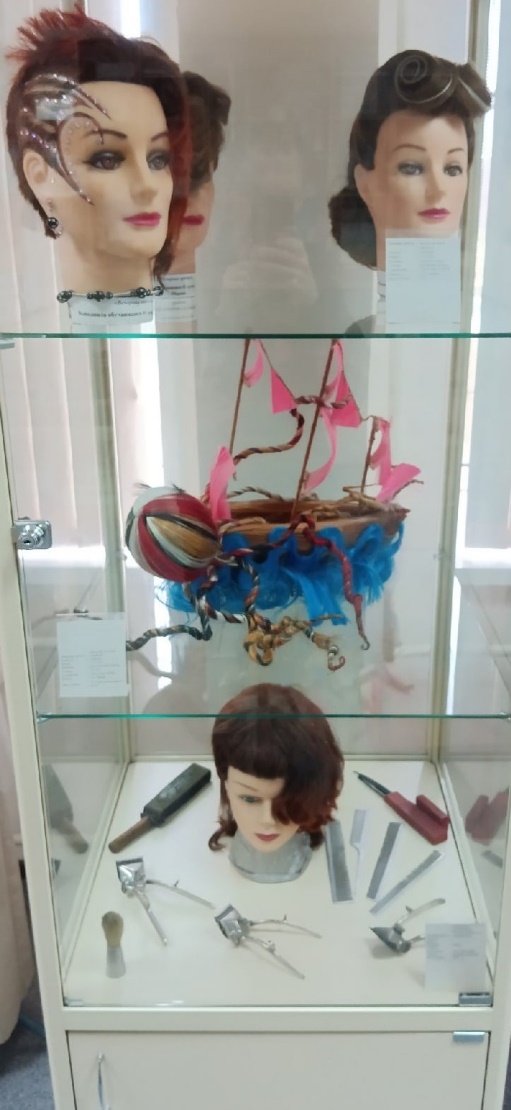 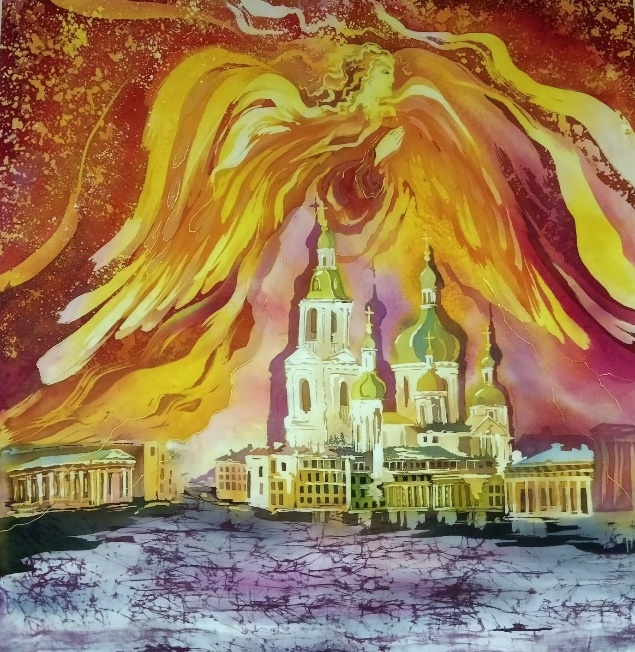 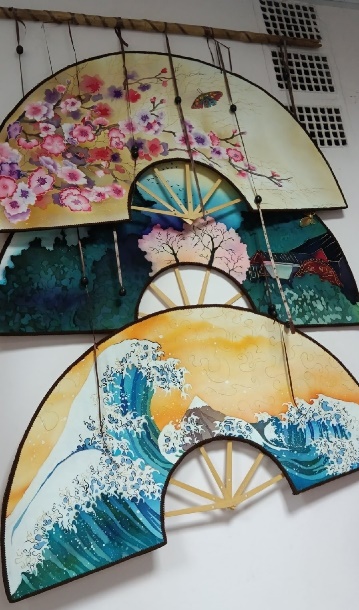 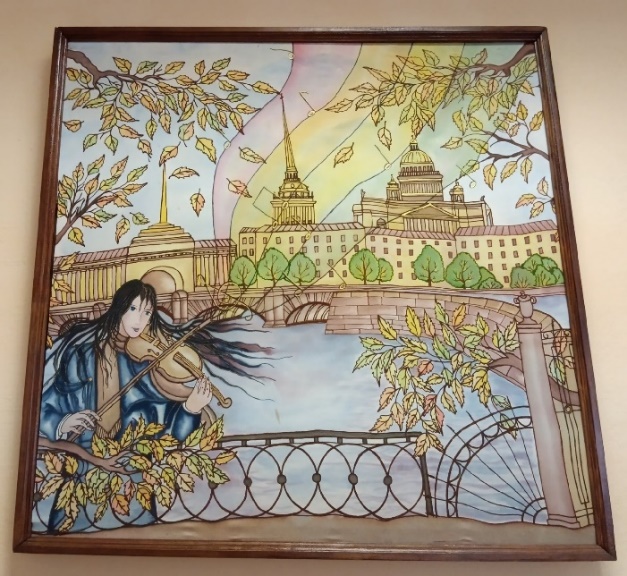 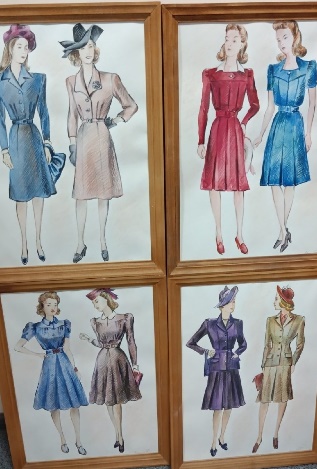 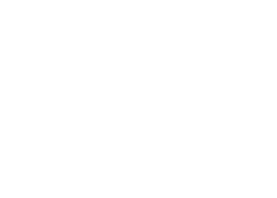 Страницы истории
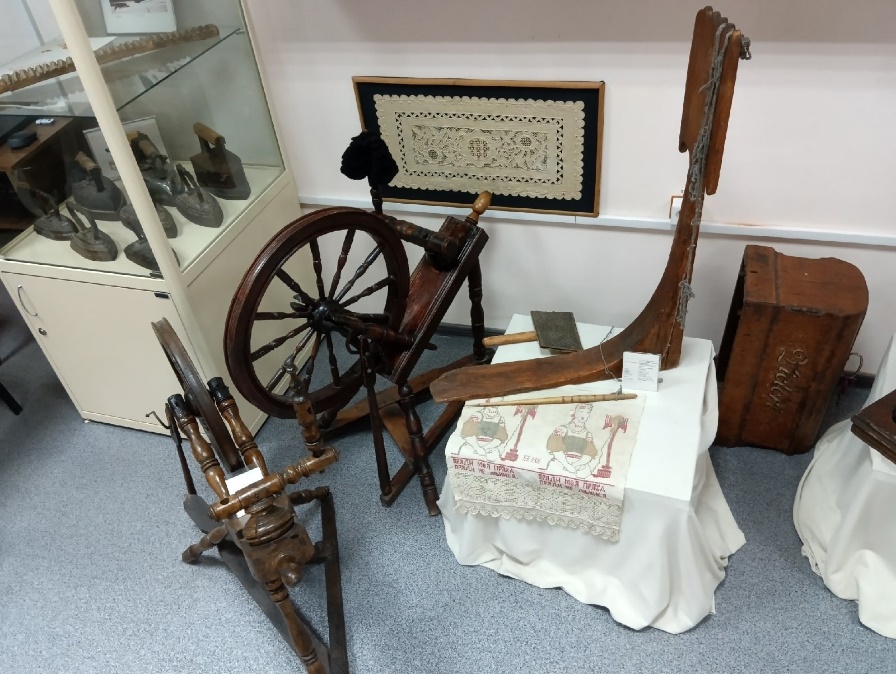 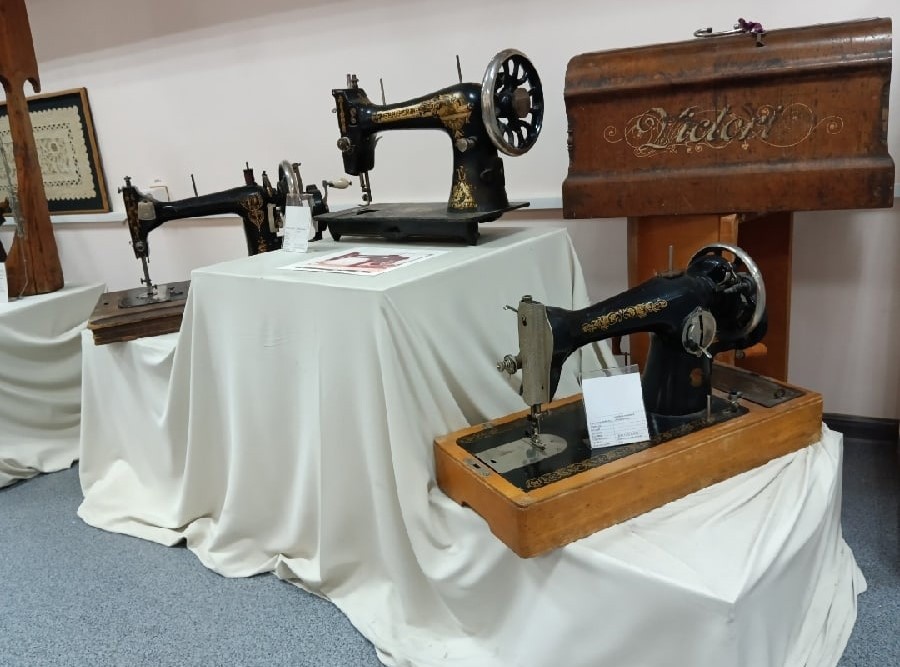 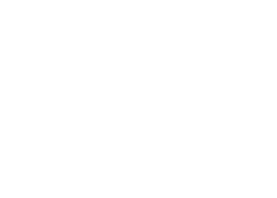 Страницы истории
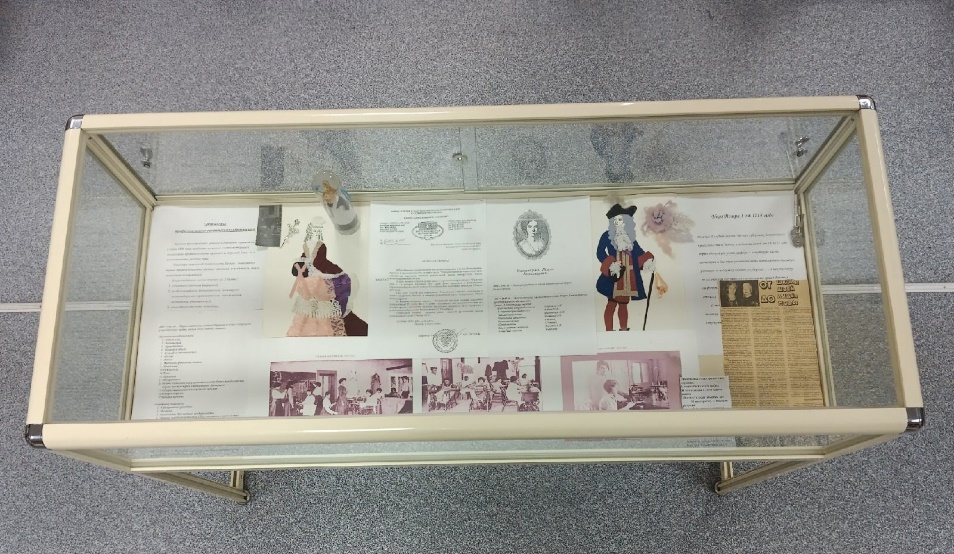 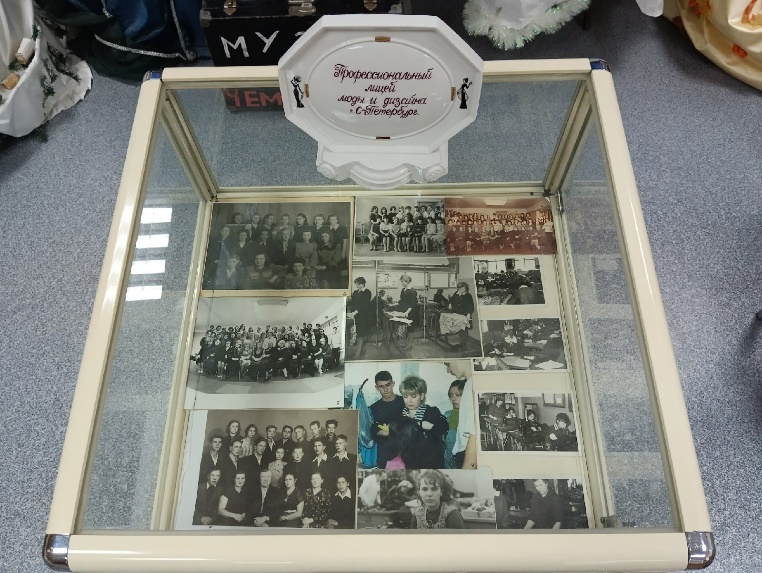 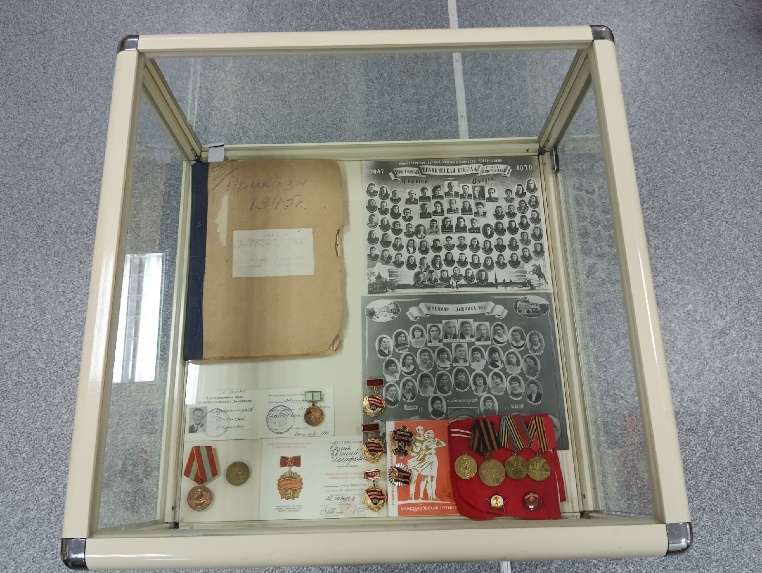 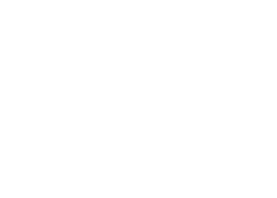 Страницы истории
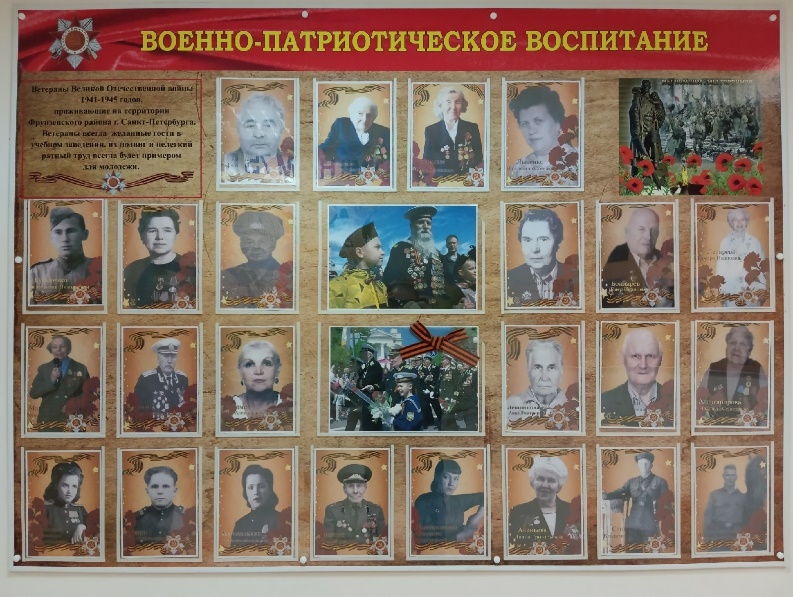 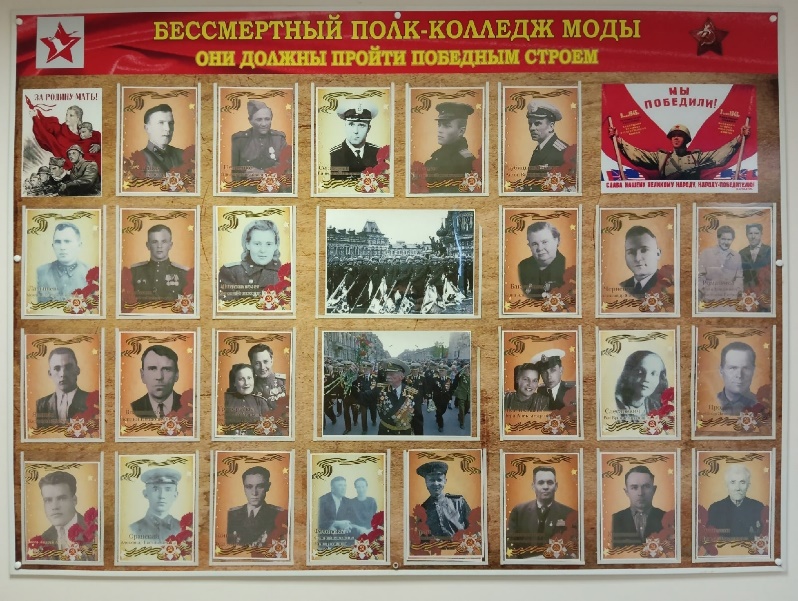 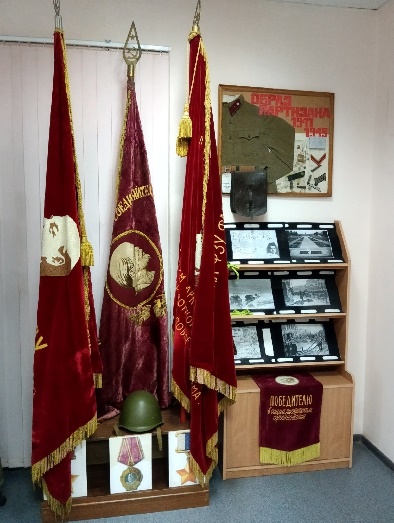 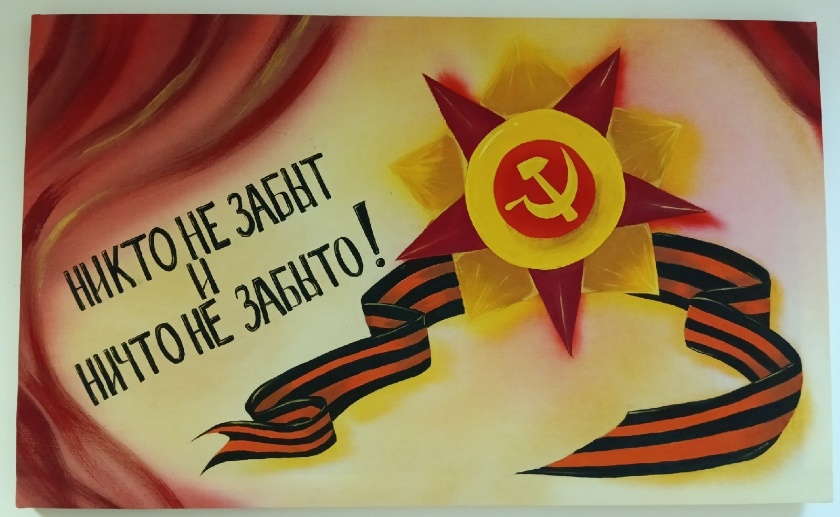 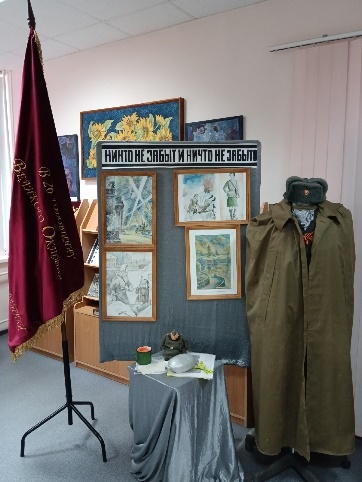 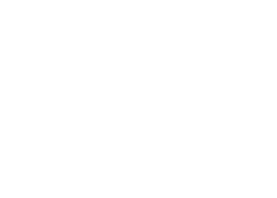 Копия знамени, изготовленного в ноябре 1943 года и врученного артиллерийской части на Пулковских высотах. Было воодружено 9 апреля 1945 года над Кёнигсбергом
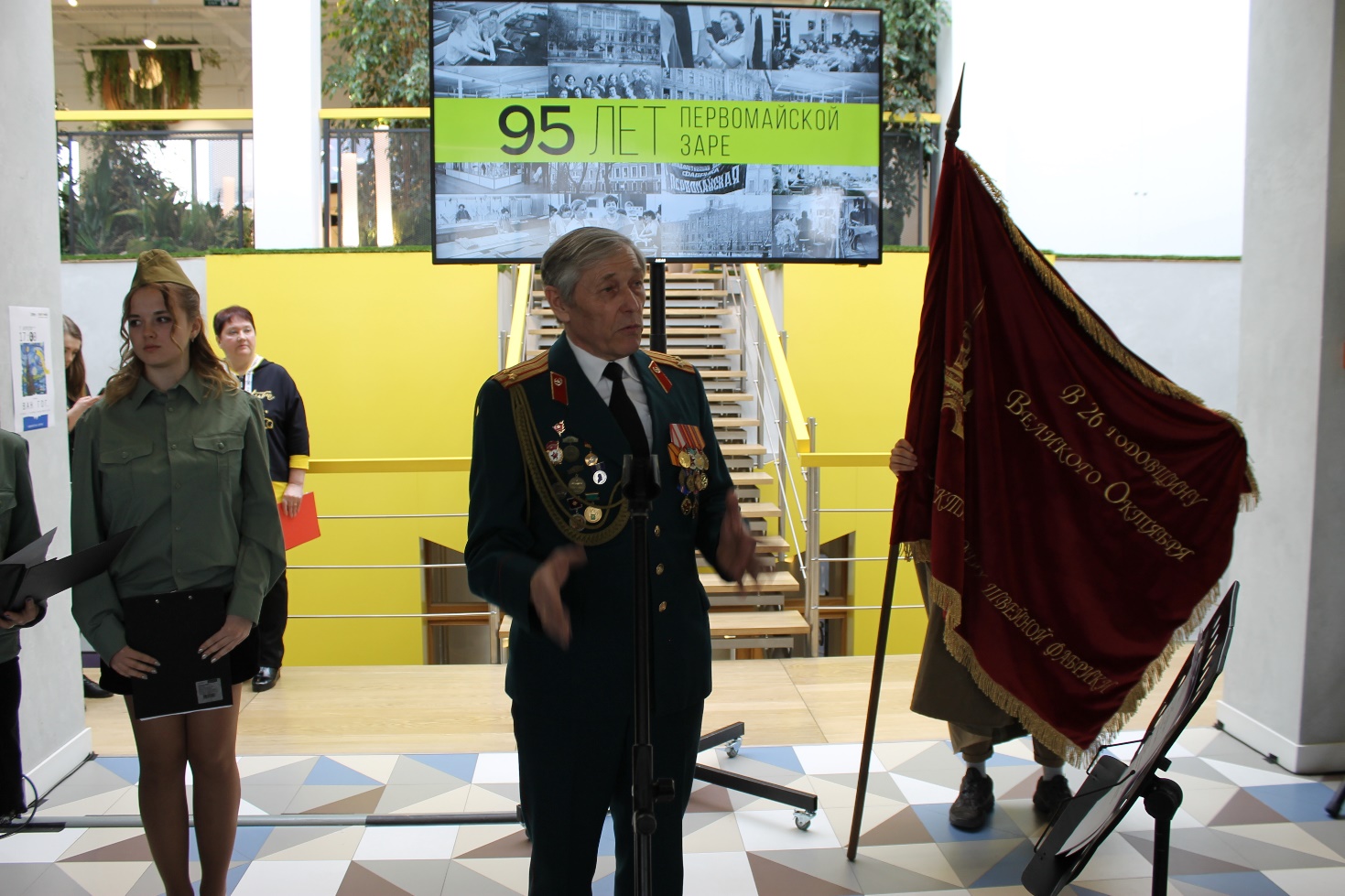 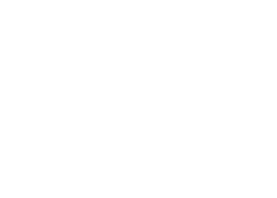 Анкетирование для обучающихся по блоку:  «Музей КПМ» (1-4 курсы)
 
1. Какие формы работы музея интересны на Ваш взгляд? (можно выбрать несколько вариантов ответа)
- викторины
- экскурсии
- затрудняюсь ответить
 
2. Способствуют ли музеи воспитанию в человеке героических  качеств личности? (один вариант ответа)
 - да
 - нет
 - затрудняюсь ответить
 
3. Патриотизм – это: (можно выбрать несколько вариантов  ответа) 
- любовь к Родине
- личный вклад в процветание моей страны
- затрудняюсь ответить
      
4. Нужно ли изучать историю своего колледжа? (один вариант ответа)
- да
- нужно знать хотя бы что-то из истории колледжа
- нет, мне это не надо
- затрудняюсь ответить
 
5. Знаете ли Вы историю своего Рода? (один вариант ответа) 
- знаю и изучаю
 - хочу узнать
 - нет
 - затрудняюсь с ответом
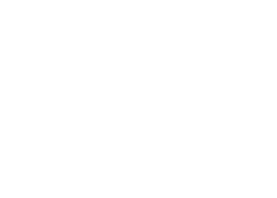 Результаты анкетирования (принимали участие 83 человека, 1-4 курсы обучения)
Вопрос: «Способствуют ли музеи воспитанию в человеке героических качеств личности, патриотизма?»

да – 32 человека
частично – 44 человека
нет – 2 человека
затрудняюсь ответить – 5 человек
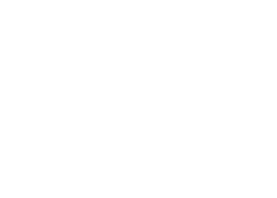 Результаты анкетирования (принимали участие 83 человека, 1-4 курсы обучения)
Вопрос «Патроитизм – это…?»

любовь к Родине – 58 человек
личное участие по защите Родины - 39 человек
любая деятельность на благо страны – 53 человека
Затрудняюсь ответить – 8 человек


Патриотизм – это любовь к Родине
 и личный вклад 
в процветание нашей страны
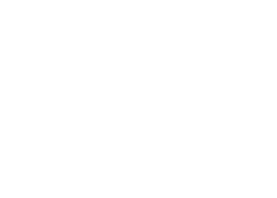 Результаты анкетирования (принимали участие 83 человека, 1-4 курсы обучения)
Вопрос «Нужно ли изучать историю своего колледжа?»

да – 30 человек
нужно знать хотя бы что-то - 48 человек
нет, мне это не надо – 3 человека
затрудняюсь ответить – 2 человека
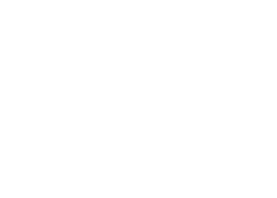 Результаты анкетирования (принимали участие 83 человека, 1-4 курсы обучения)
Вопрос «Знаете ли Вы историю своего Рода, семьи?»

знаю и изучаю – 31 человек
хочу узнать - 42 человека
нет, мне это не интересно – 8 человек
затрудняюсь ответить – 12 человек
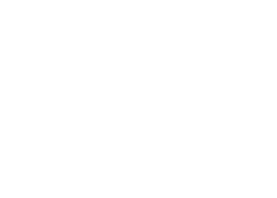 Результаты анкетирования (принимали участие 83 человека, 1-4 курсы обучения)
Наиболее интересной формой работы музея для обучающихся являются встречи с интересными людьми (за эту форму работы проголосовало 46 человек)
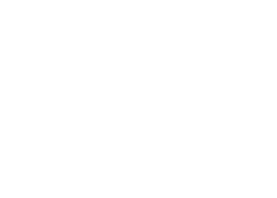 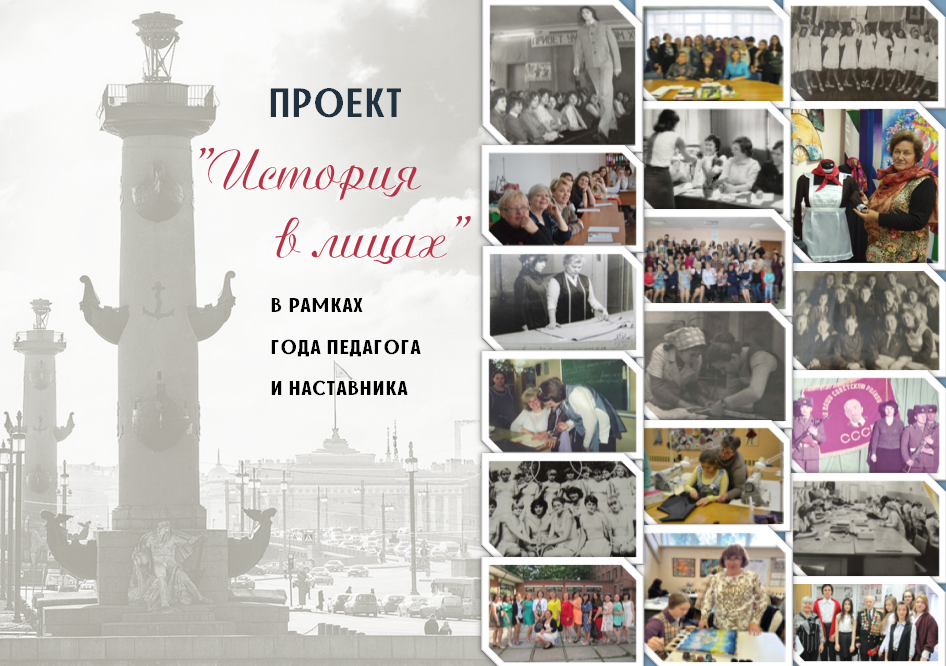 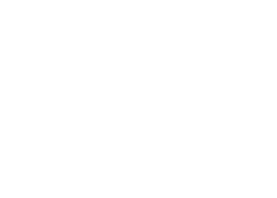 История в лицах
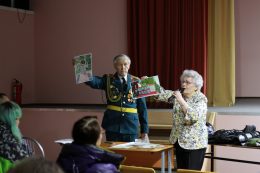 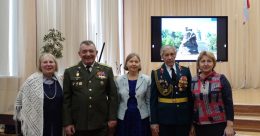 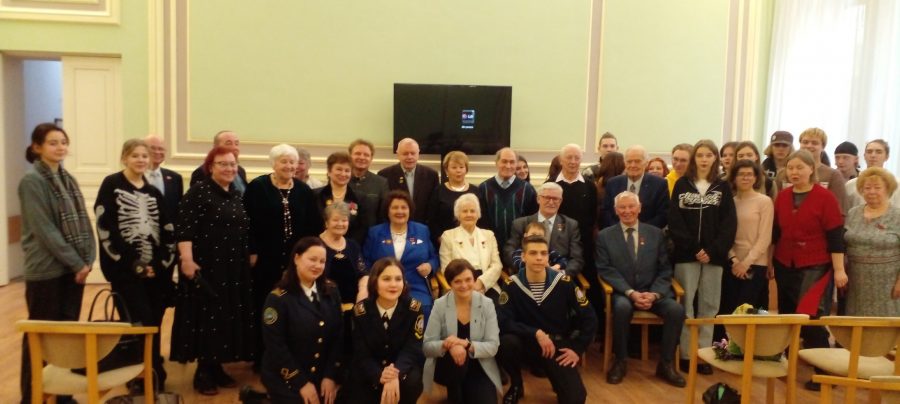 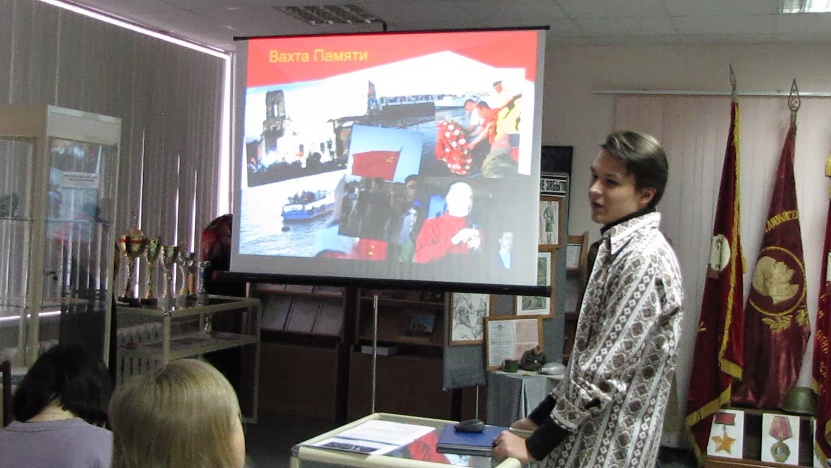 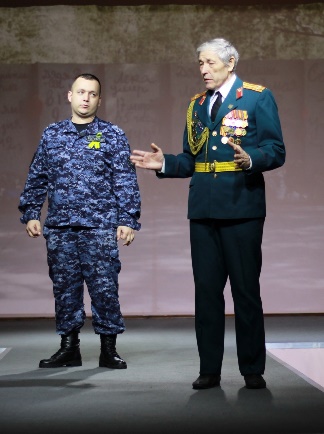 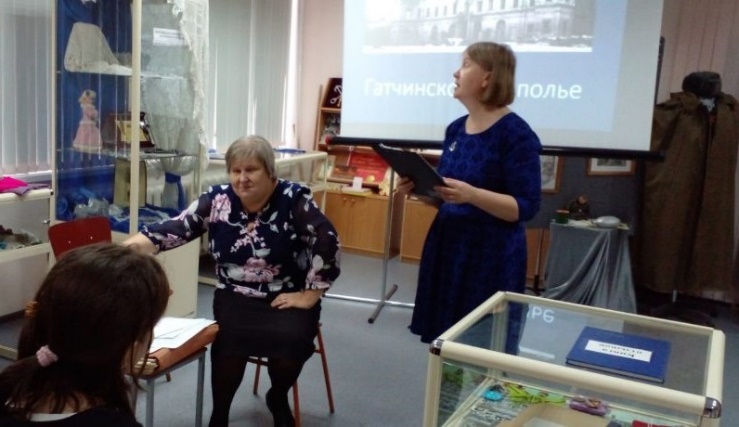 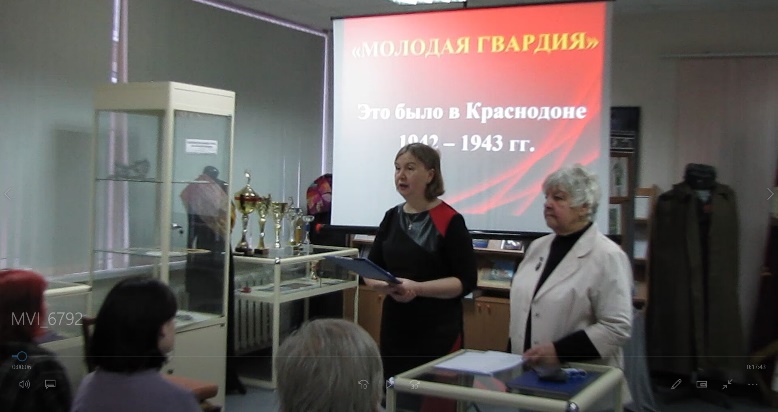 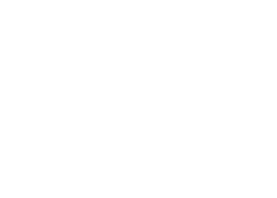 Ценности, которые могут сделать человека счастливым:
жизнь, семья, любовь, дружба, смелость, труд, ответственность, чуткость, честность, воспитанность, красота, милосердие, творчество, свобода, мир, справедливость, здоровье, знания
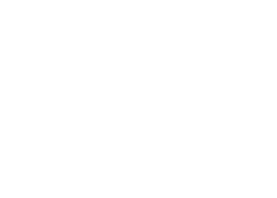 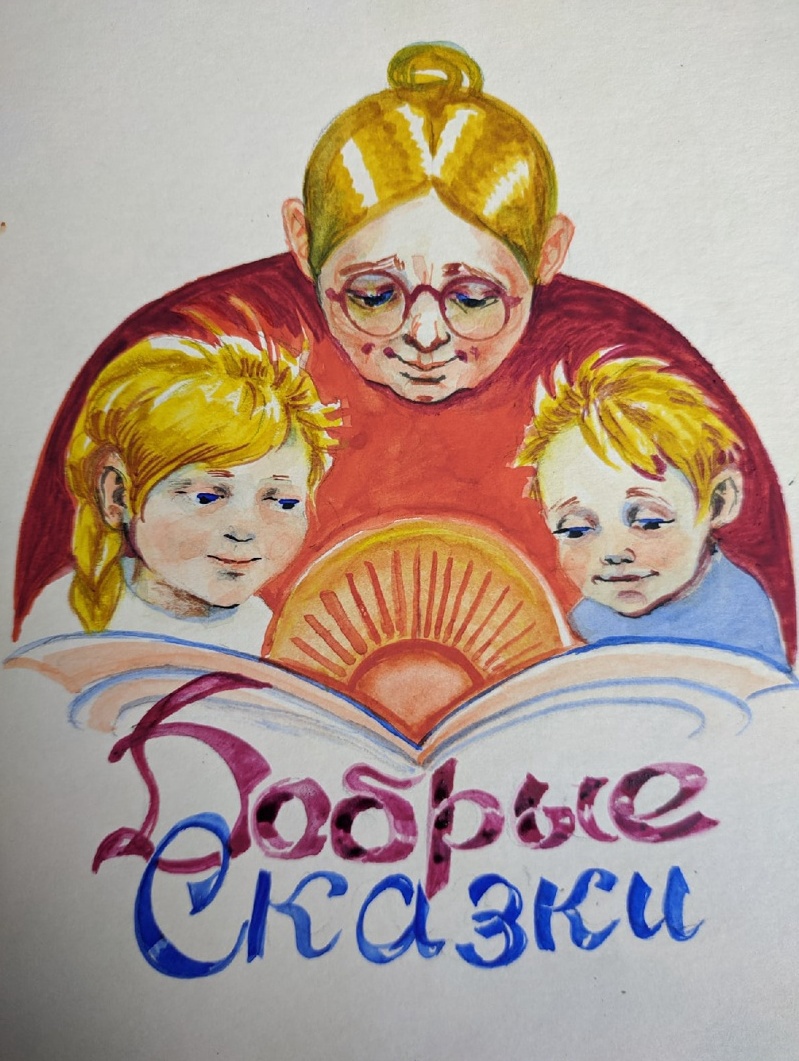 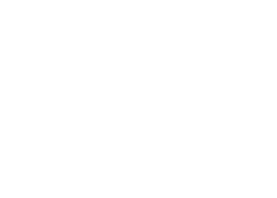 Главной целью проекта является построение «ЦЕПОЧКИ ДОБРА»
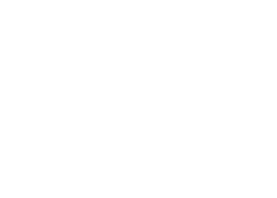 Руководитель проекта «Добрые сказки», автор – Мария Жемерева
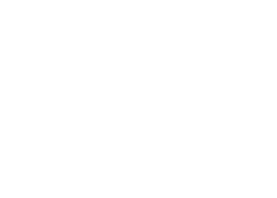 Художник Елизавета Исакаева
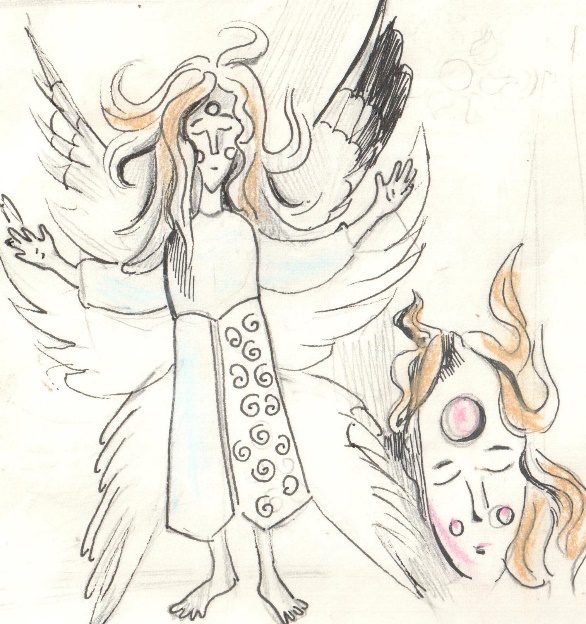 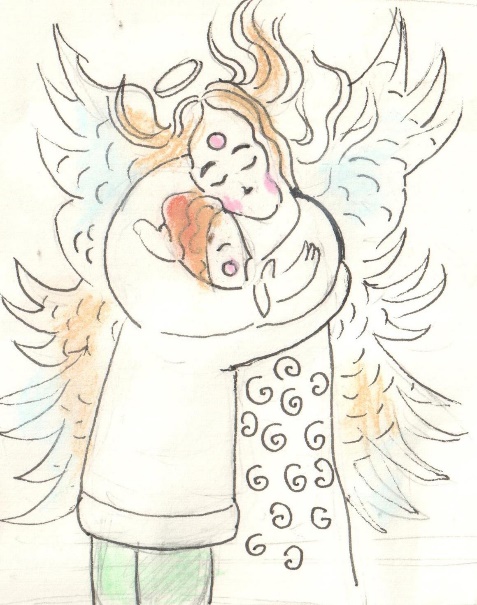 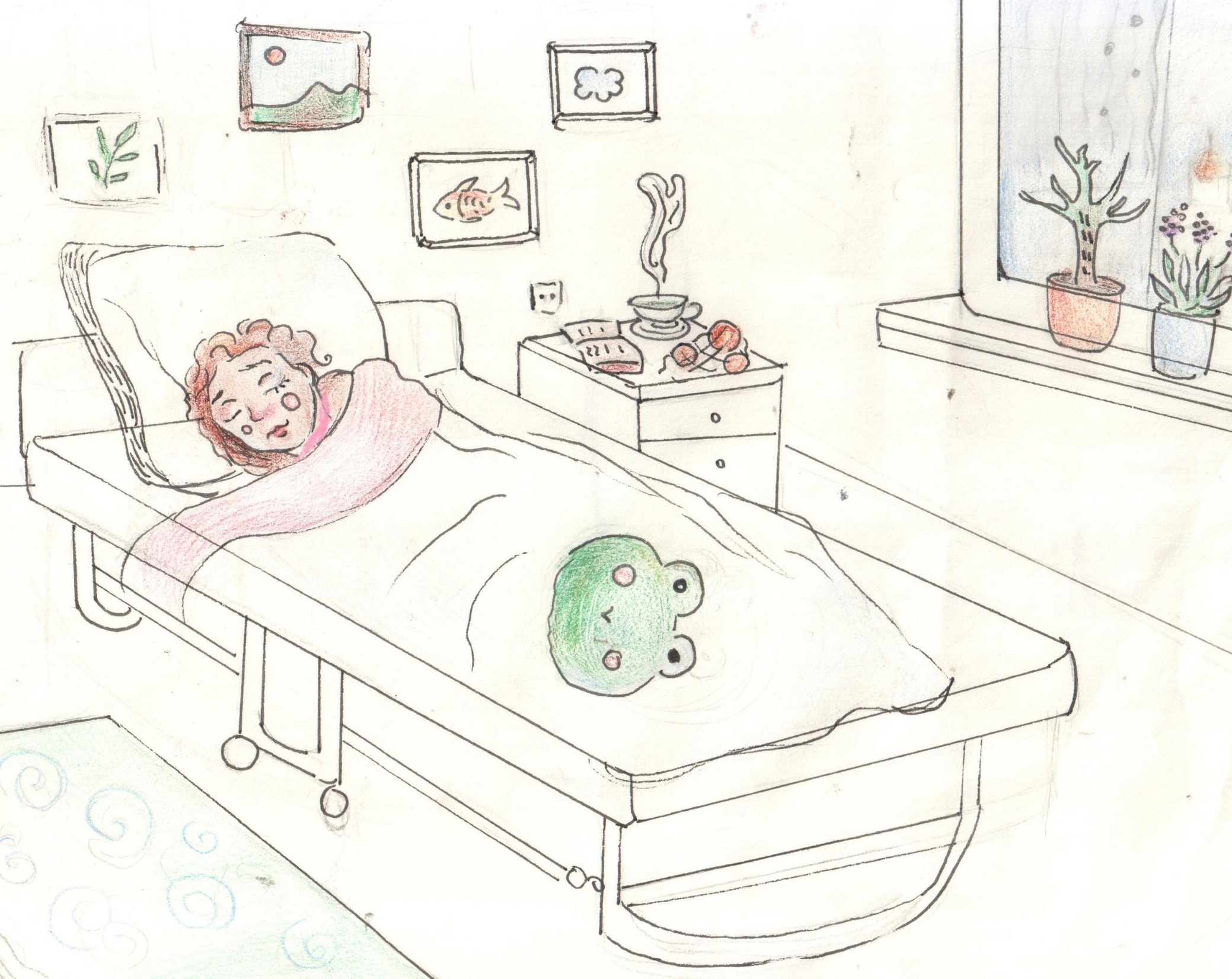 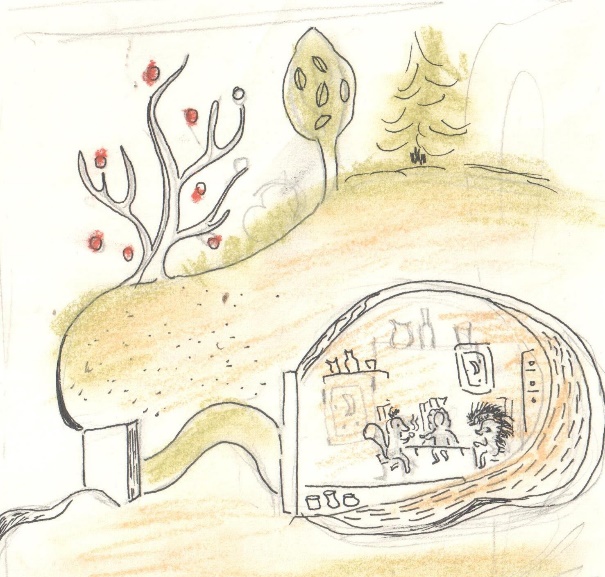 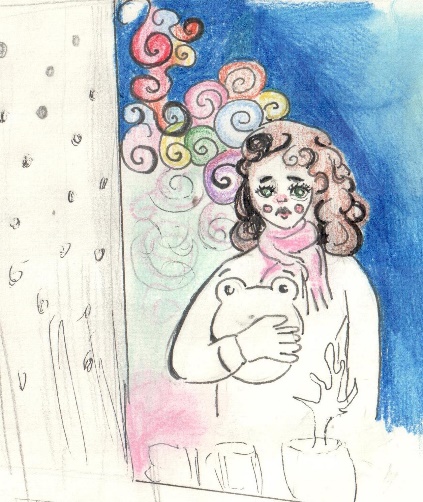 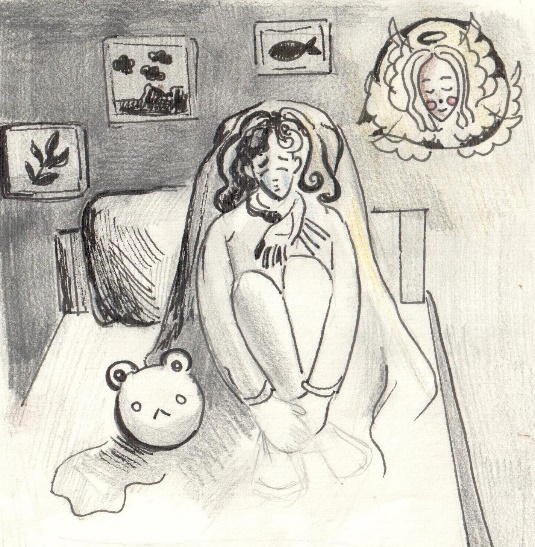 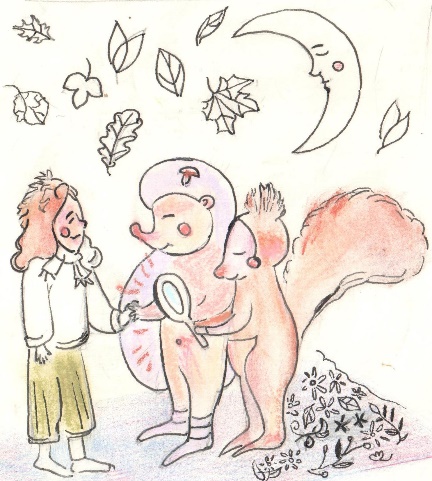 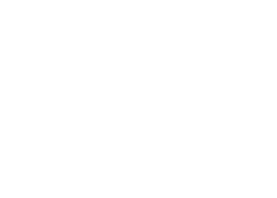 Художник, сказитель – Полина Конькина
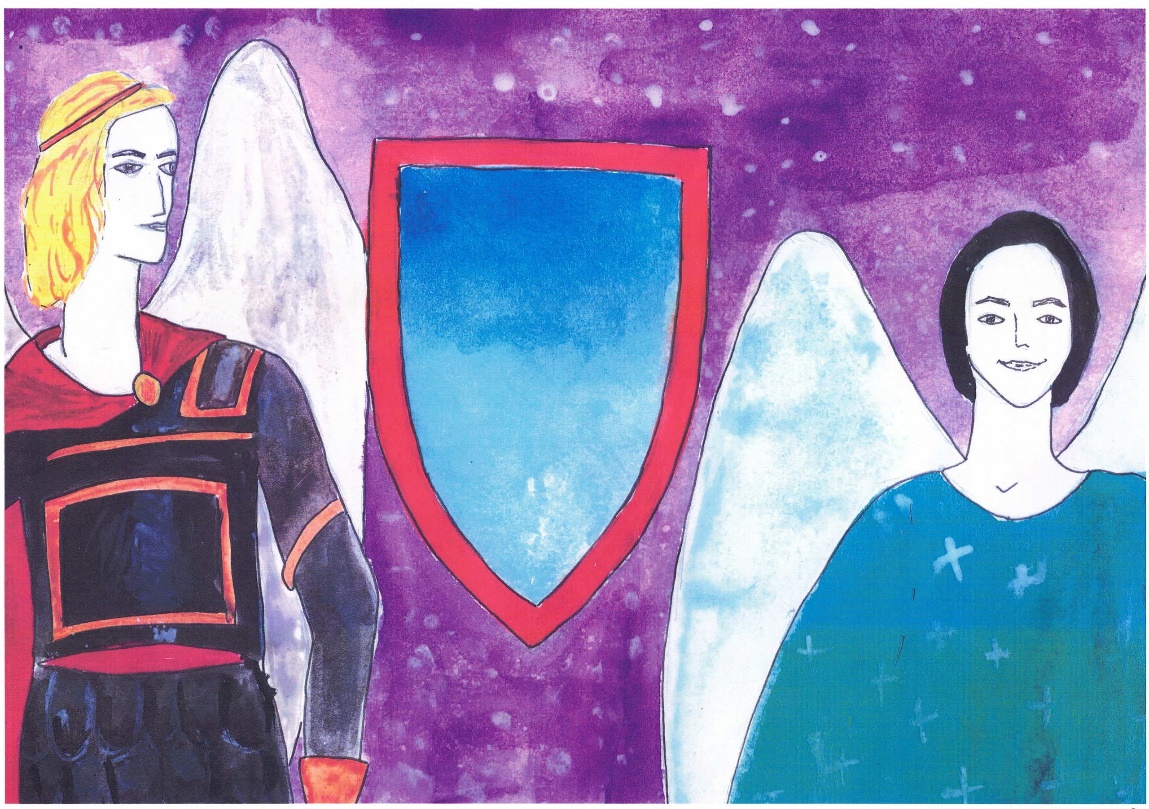 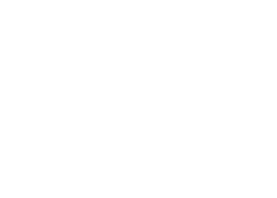 Сказитель – Елизавета Князева
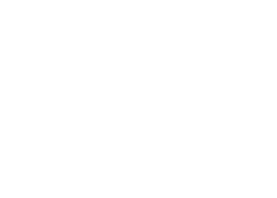 Режиссер видеороликов – Алла Алексеевна Оранская
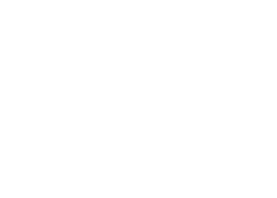 Детские писатели: Мария Жемерева, Елена Бештер, Елена Пантюхова, Екатерина Лаутеншленгер, Наталья Чекер, Марина Ильина, Мила Сказочница, Виктория Бабарыкова, Марфа Соколич,  Денис Иванов, Ирина Кияненко
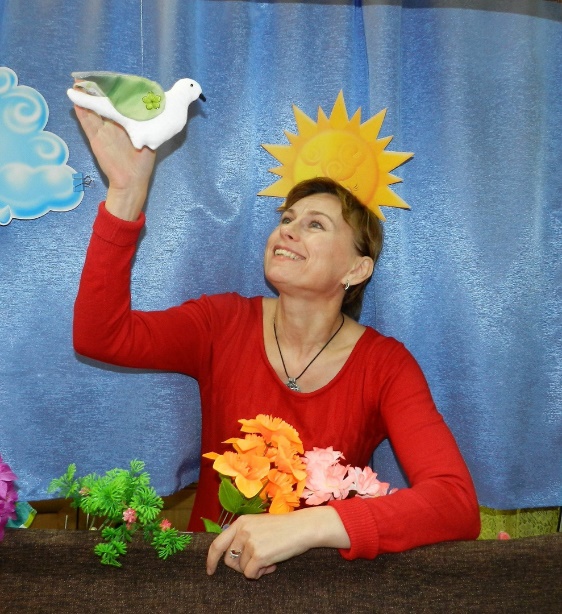 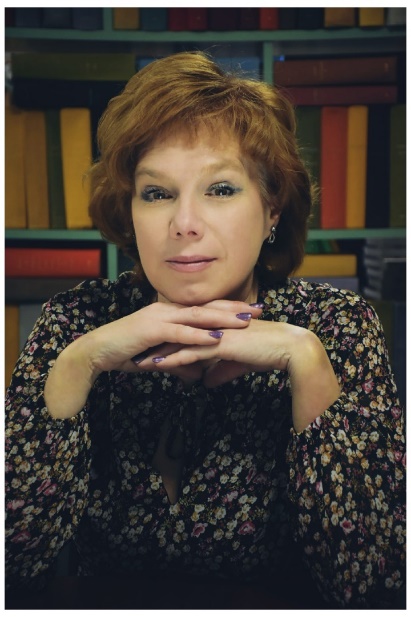 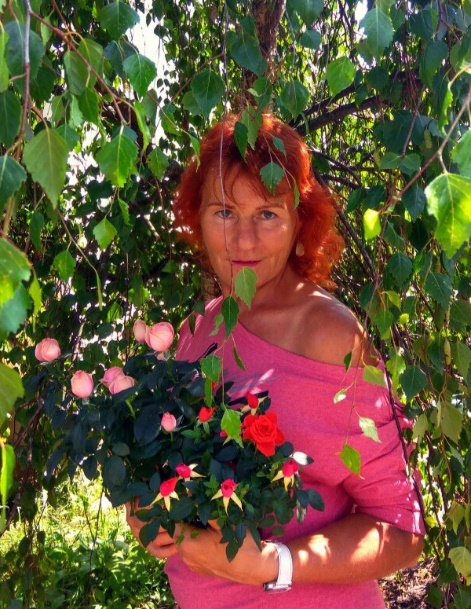 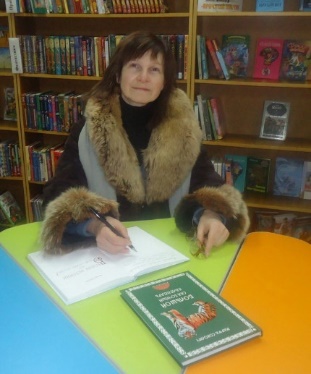 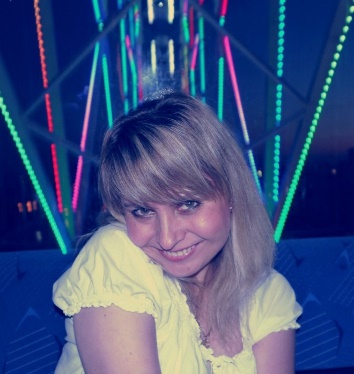 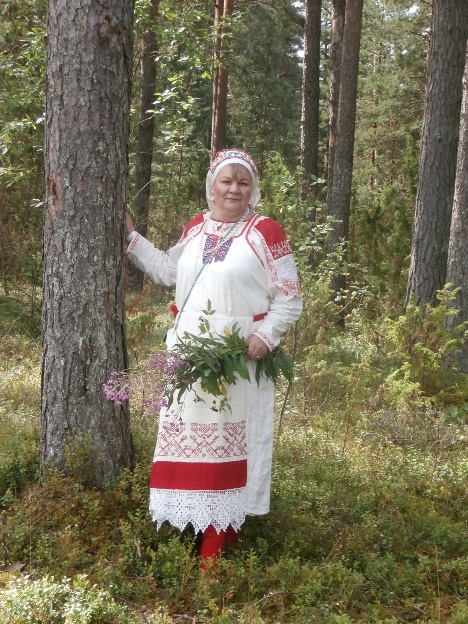 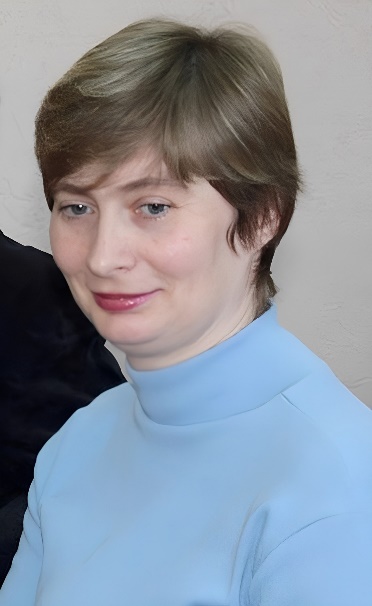 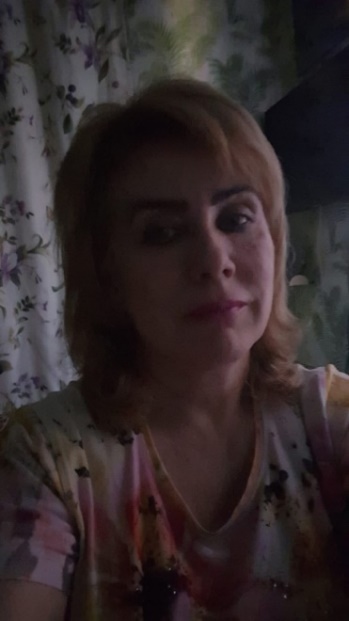 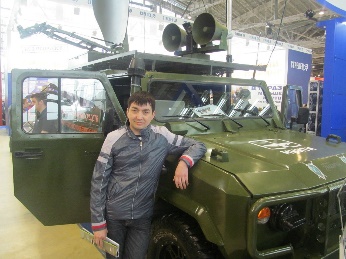 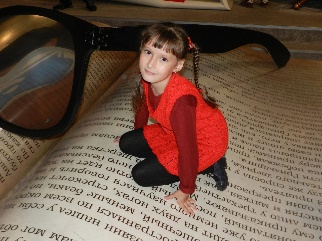 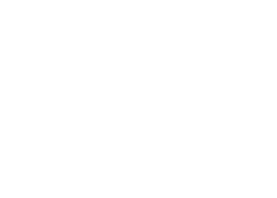 Сказители: Мария Жемерева, Юлия Воробьева, Елена Пантюхова, Елена Бабарыкова (Бештер), Дина Усынина, Полина Конькина, Елизавета Князева, Ольга Абдулхалимова, Анастасия Любимова, Сабина Хайретдинова, Кристина Чернова, Светлана Малахова, Алексей Шишков
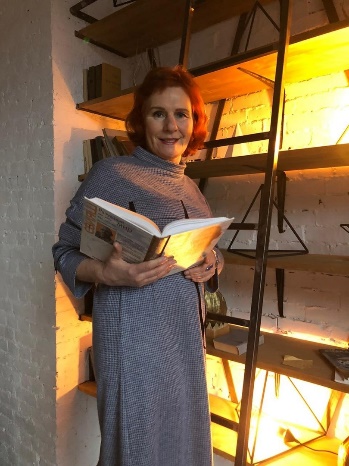 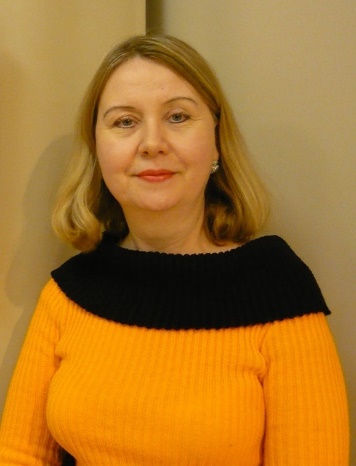 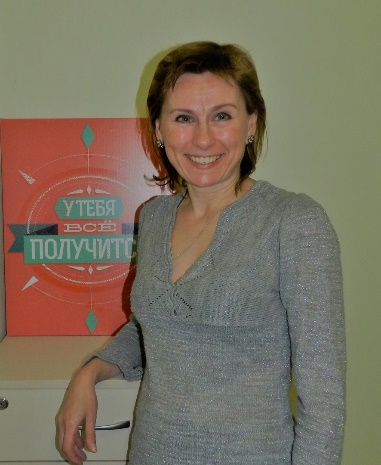 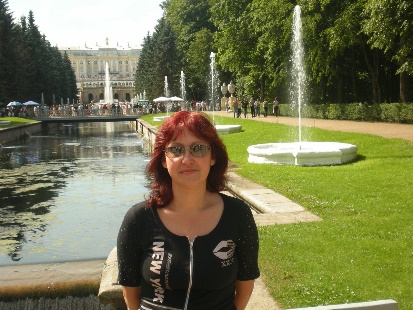 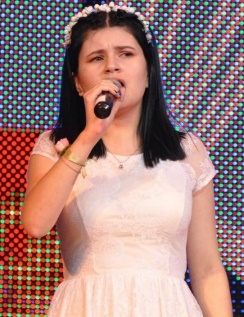 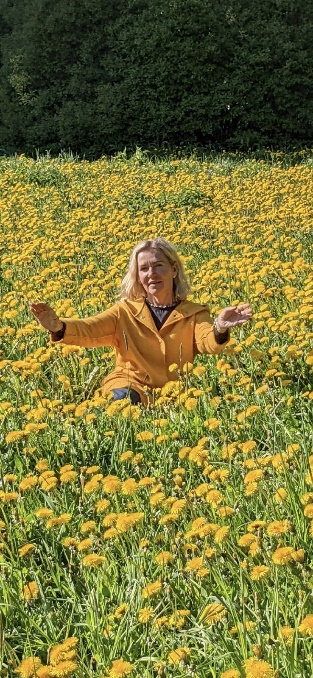 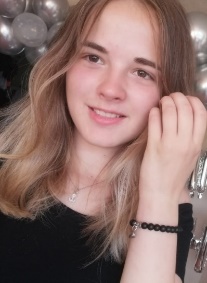 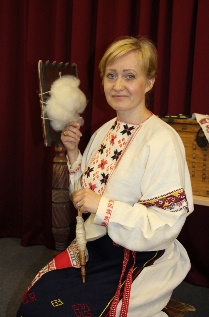 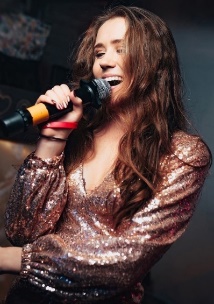 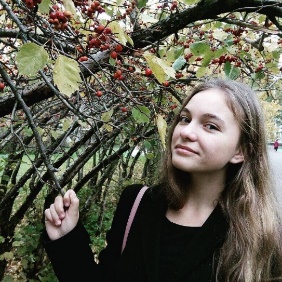 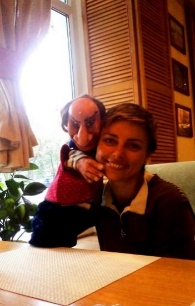 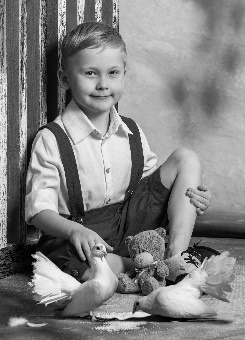 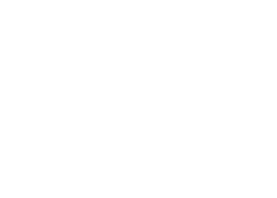 Режиссеры и звукорежиссеры видео и интерактивных презентаций: Алла Оранская, Катя Брингер, Ариэль Ласкер, Сабина Хайретдинова, Геннадий Бабарыков, Дмитрий Малахов, Наталья Усынина, Южанина Ольга, Левкина Вероника, Анна Шишкова
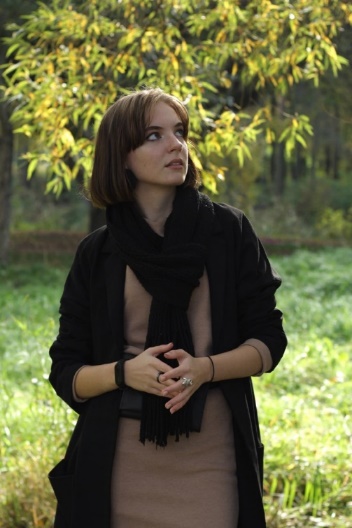 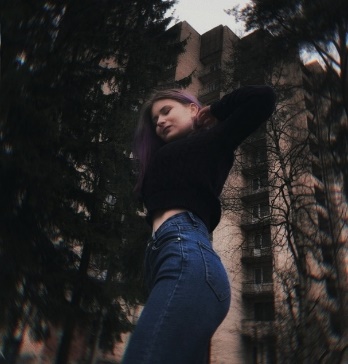 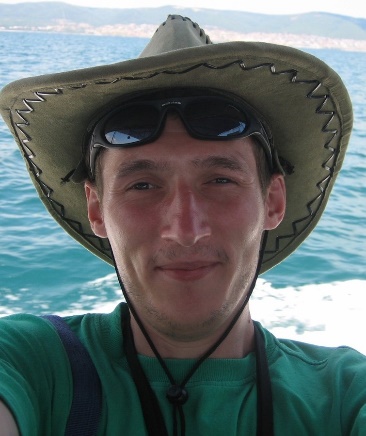 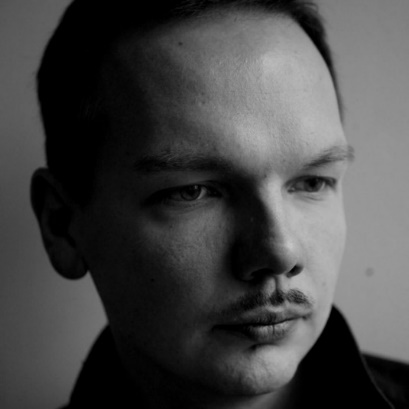 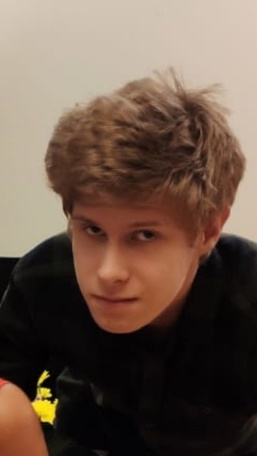 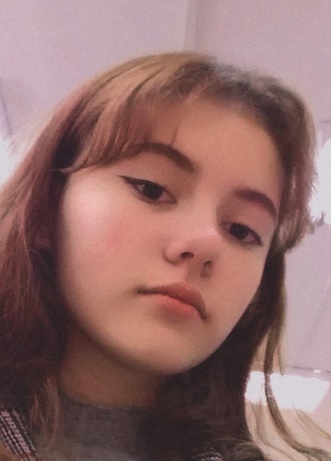 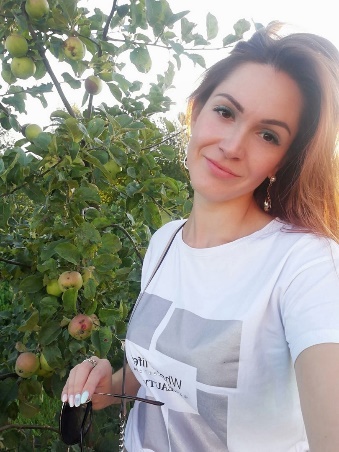 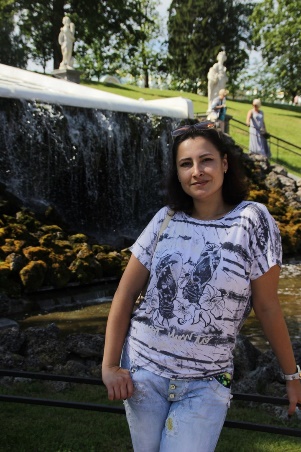 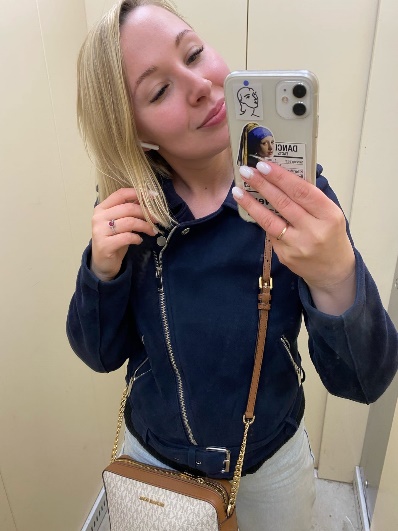 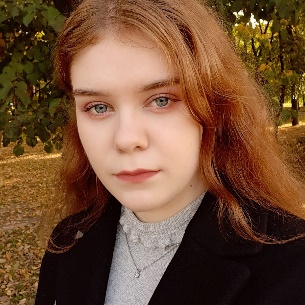 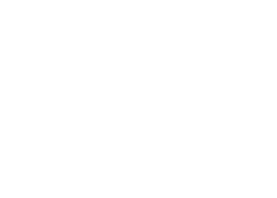 Книгопечатники: Алексей Миронов, Алексей Никандров
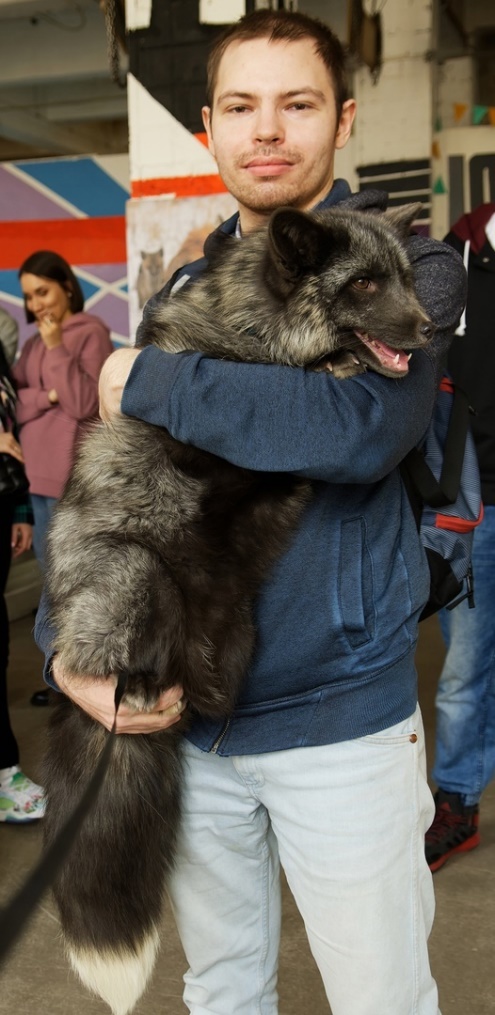 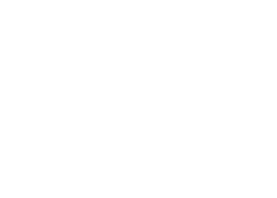 Мастера декоративно-прикладного творчества, фотографы: Ольга Гроздова, Анна Шишкова, Ирэна Сыч, Анна Грехова
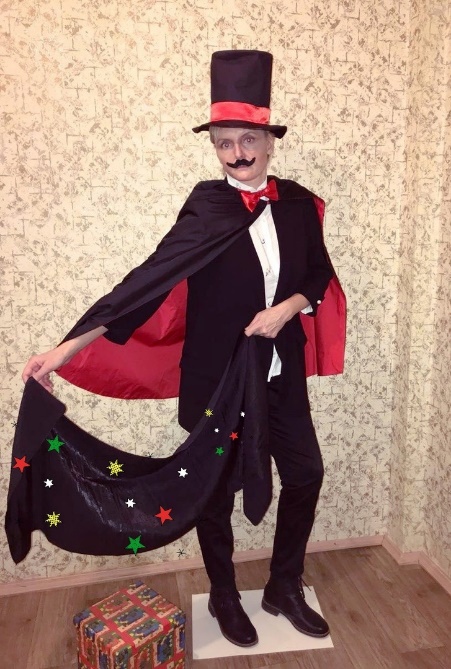 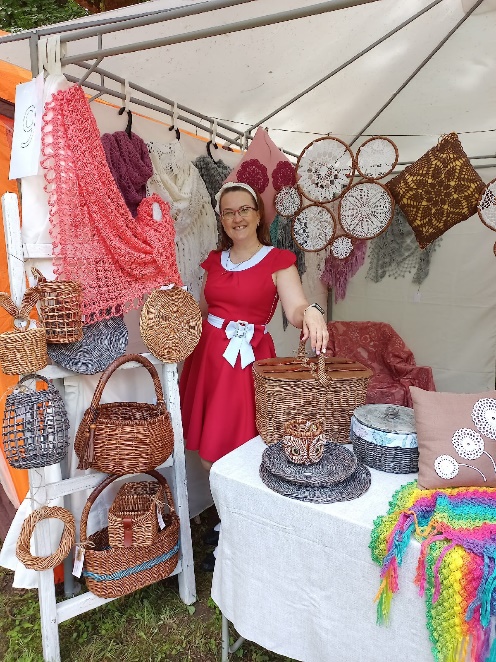 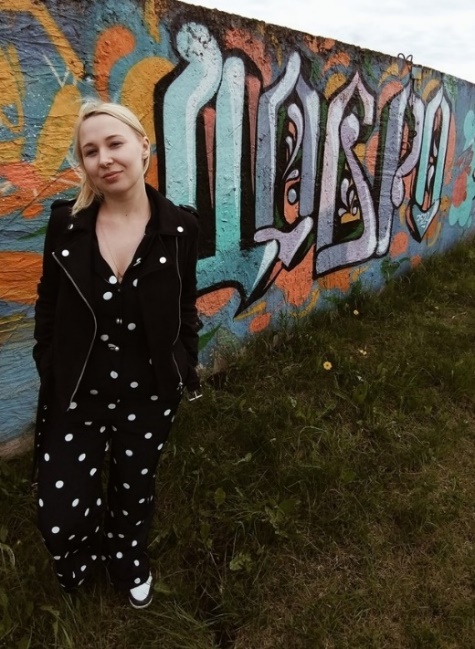 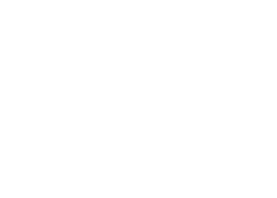 Консультанты: Евгения Котова, Светлана Хомякова, Елена Данилишина, Василиса Хмырова, Алиса Спиркова
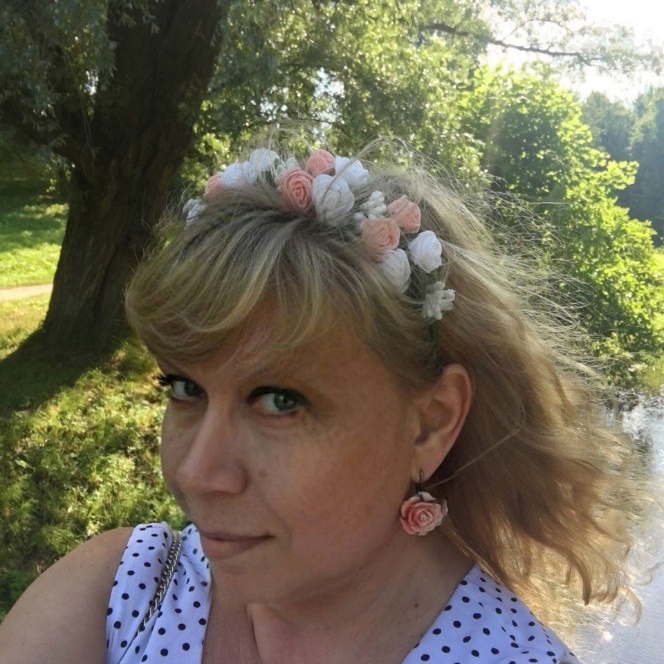 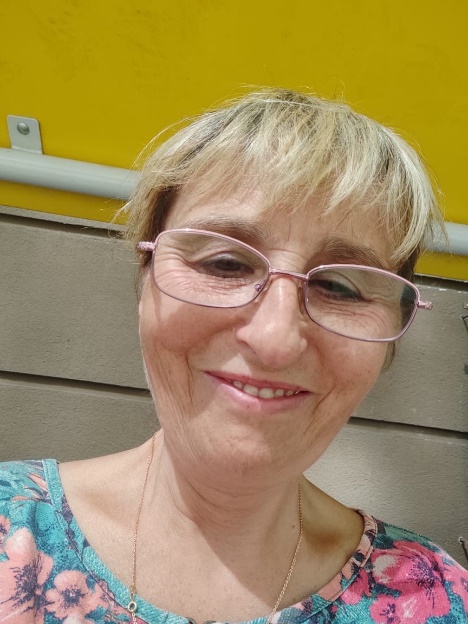 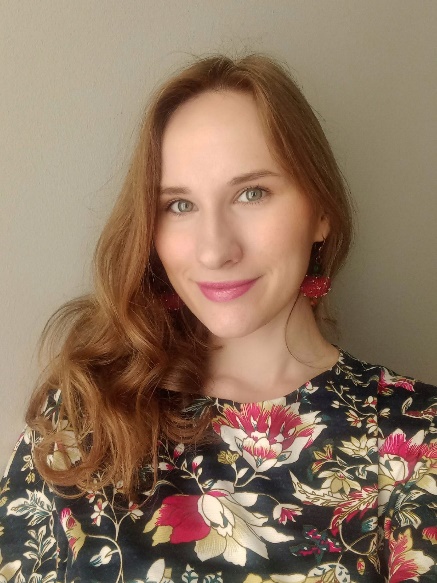 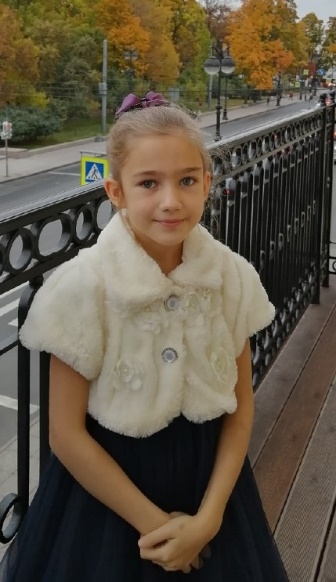 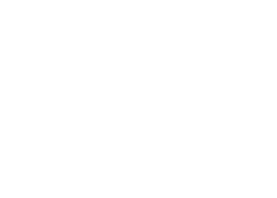 Результаты нашего проекта:
Издано 5 книг
Создана группа в ВК «Добрые сказки» - 369 участников
Опубликовано в группе – 36 сказок разных писателей
Виртуальный музей насчитывает – 268 экспонатов
Рубрика «Читаем вместе» насчитывает  -  8 аудиозаписей
Видеозал насчитывает – 21 видеоверсию сказок
Презентации сказок нашей группы проходили в 5 районных библиотеках (детских и взрослых, в СПб и Лен. обл.), Дворце учащейся молодежи и больнице Святого Луки в Санкт-Петербурге
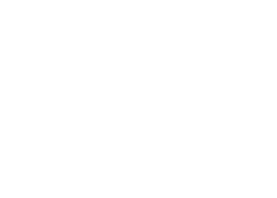 Приглашаем всех принять участие в нашем творческом проекте «ЦЕПОЧКА ДОБРА»
Добро пожаловать в группу 
«Добрые сказки»!

Читайте, слушайте, смотрите, посещайте наш виртуальный музей и стройте своё звено ДОБРА

https://vk.com/dobroskazky